The New England Center for Children 2023-2024 Calendar (Last Updated: March 2, 2023)
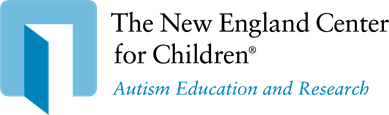 Intensive Instruction Program (IIP)
Holiday and Vacation Calendar

Important Dates
August 2023
21-25   2nd Summer Vacation Week
28   First Day of School

September
1      Half Day – Professional Develop. Day
4      Labor Day
 
October
9    Indigenous Peoples Day
 
November
10  Veterans Day (observed)
22  Half Day
23-24 Thanksgiving Recess
 
December
25 Christmas 
26-29 Winter Break
January 2024
1 New Year's Day 
15  Martin Luther King Day
 
February
19-23  February Vacation

March
  
April
15-19 April Vacation
 
May
17    Half Day – Professional Develop. Day
27    Memorial Day
 
June
19      Juneteenth

July
1-5  1st Summer Vacation Week

August 
19-23   2nd Summer Vacation Week
CALENDAR KEY

First Day of School
No School for Students 
Student Half Days